DVD 分光器
ぶん　こう　　き
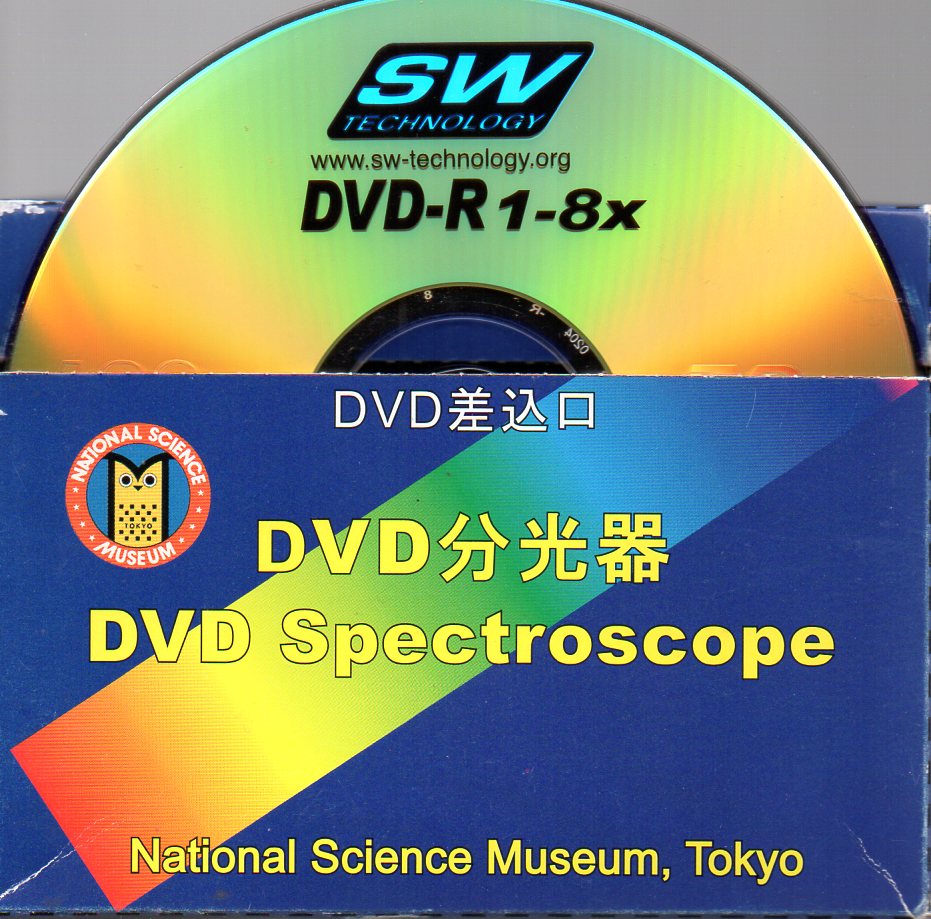 国立科学
　博物館
つかいかた
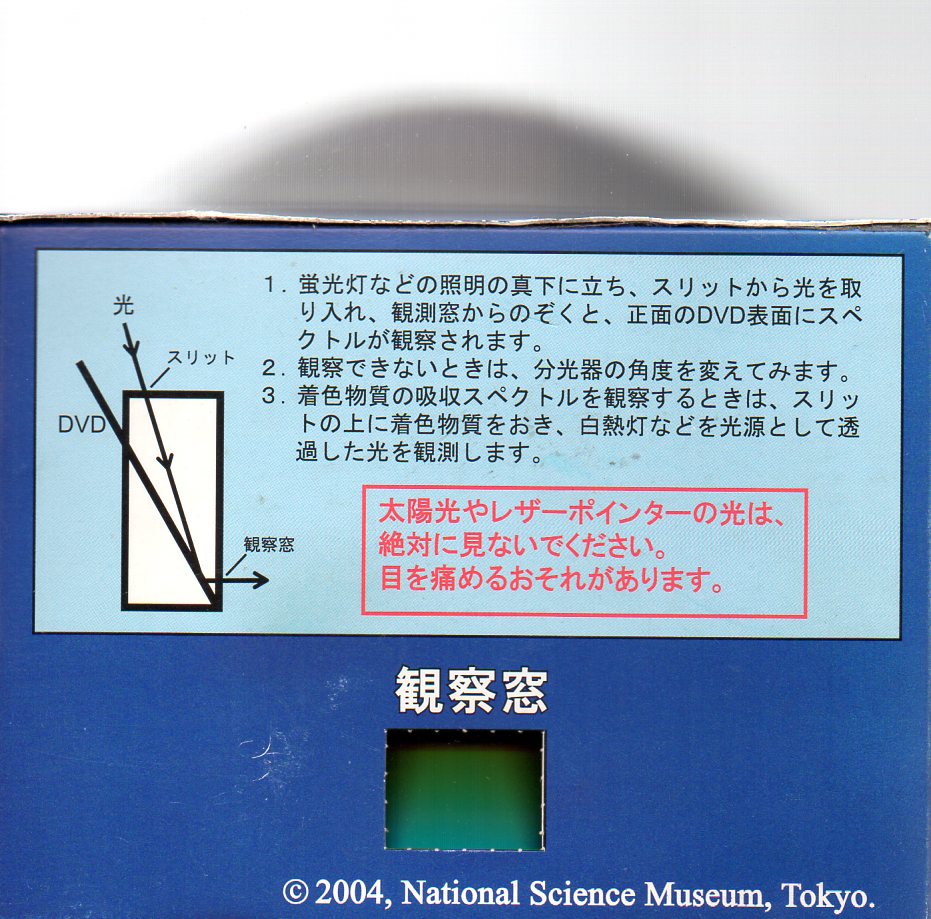 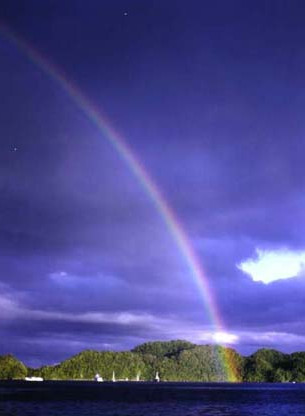 分光器

光を虹の七色に分ける
スペクトル（虹の七色）
にじ　　　　　なないろ



パソコンの画像（がぞう）ではきれいな七色にならない。
パソコンでは三色をまぜていろいろな色をつくる。
　太陽（たいよう）や電球（でんきゅう）には、きれいな七色がある。
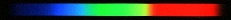 三原色（色をまぜて色を作る）
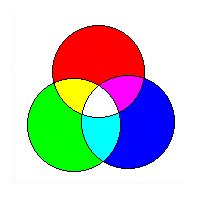 さん　げん　しょく
電球と蛍光灯のスペクトル
でんきゅう　けい   こう  とう
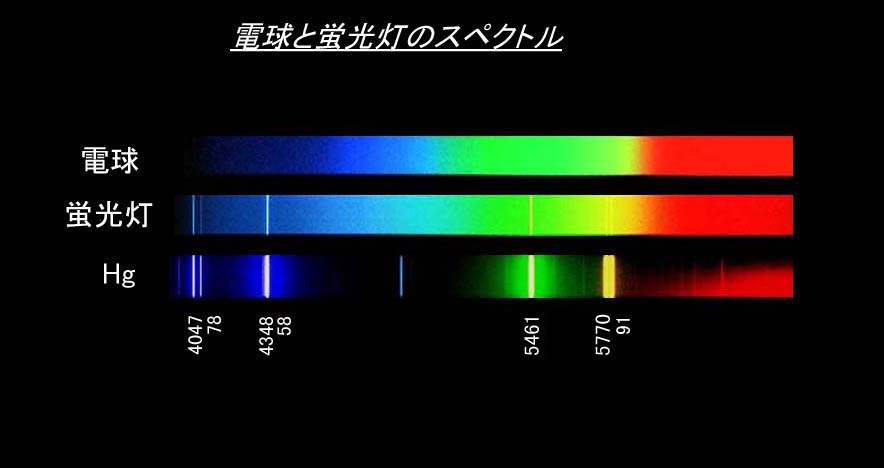 電球は「連続スペクトル」

蛍光灯は「線スペクトル」

HG（水銀）は、すべて線スペクトル
れんぞく
せん
すいぎん
いろいろな光
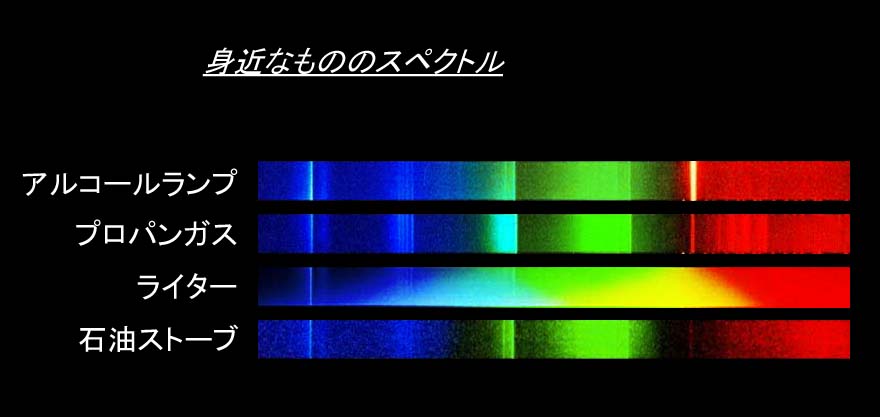 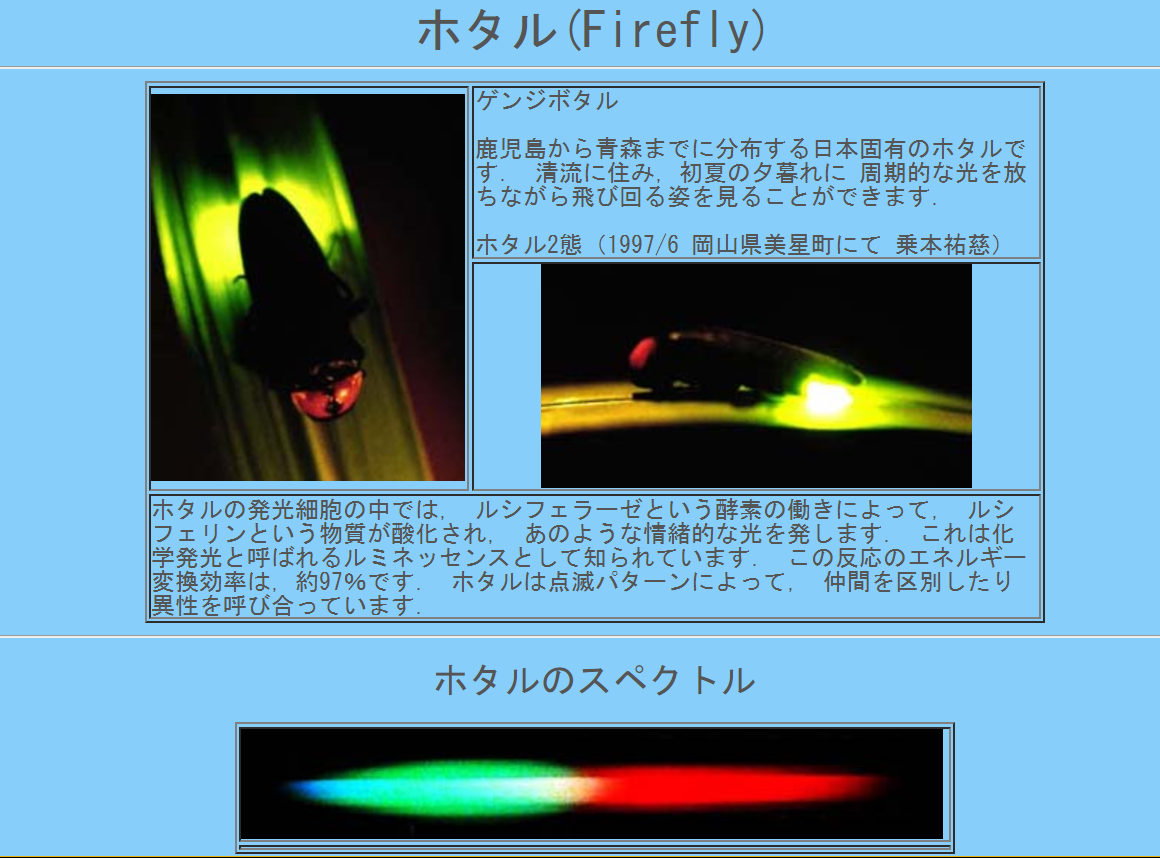 太陽のスペクトル
たい　よう
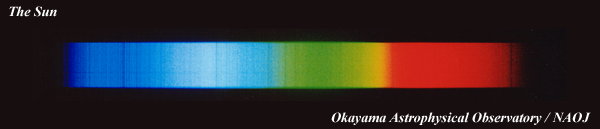 黒い線（暗線スペクトル）がみえる
あんせん
暗線スペクトルの拡大
かくだい
星のスペクトル（型）
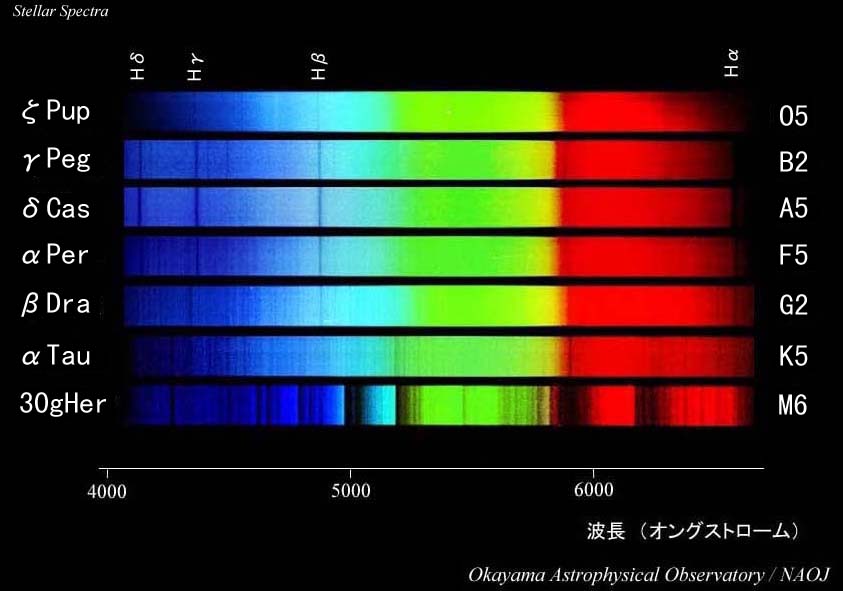 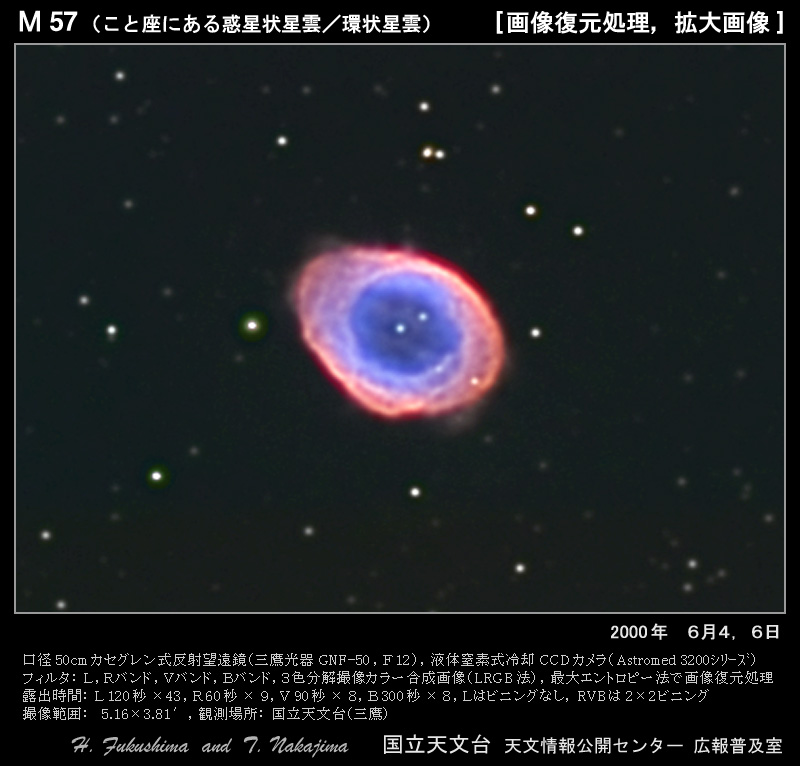 星雲のスペクトル
せい　うん
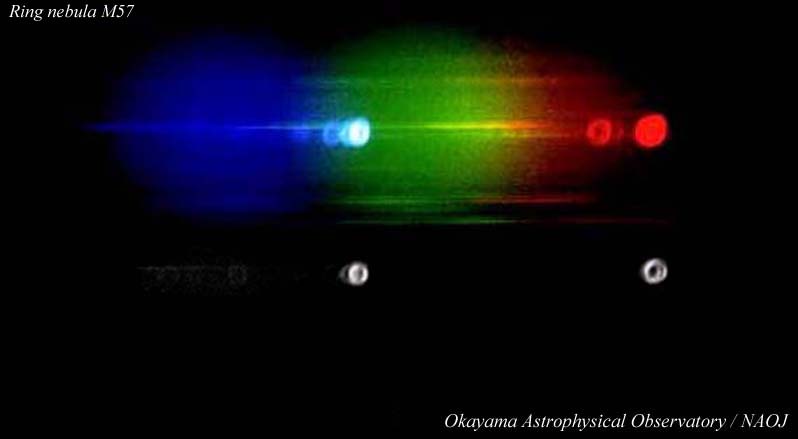 おしまい